Summit Recruitment Brochure
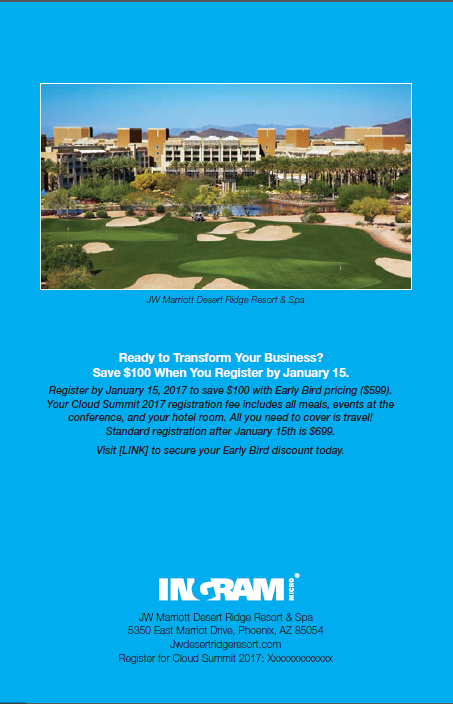 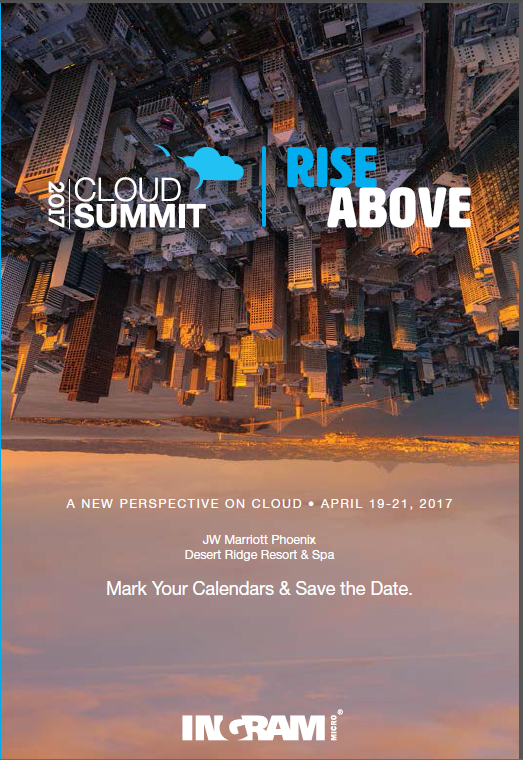 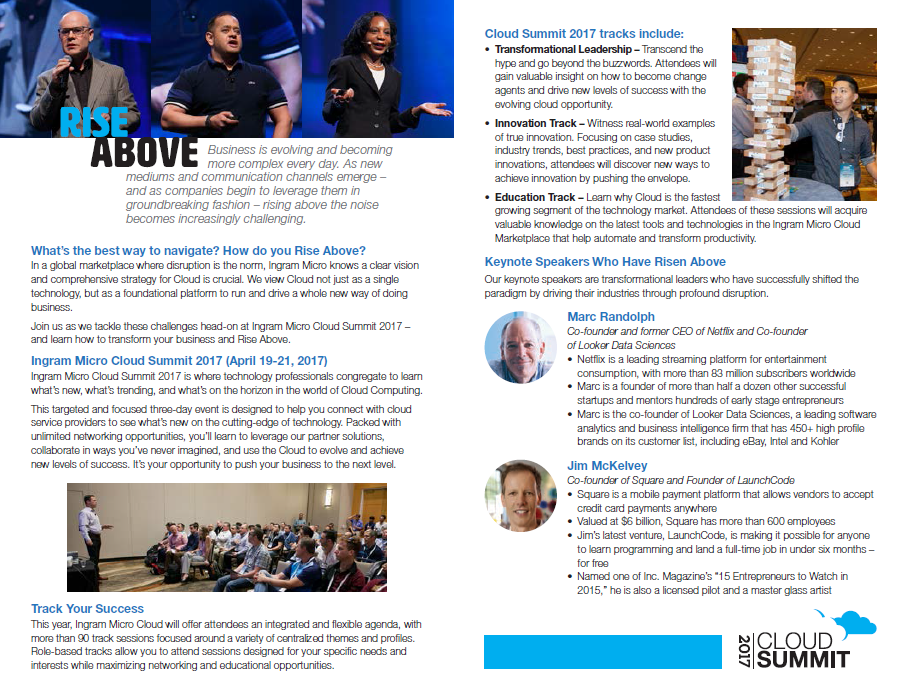 Ingram Micro Cloud Summit 2017
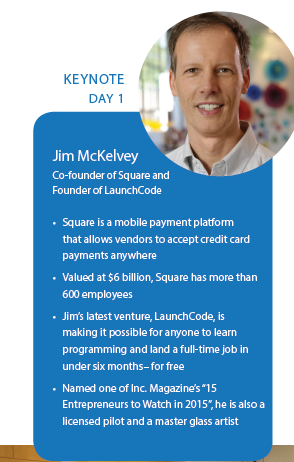 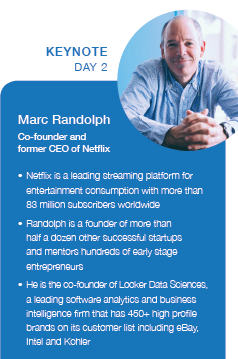 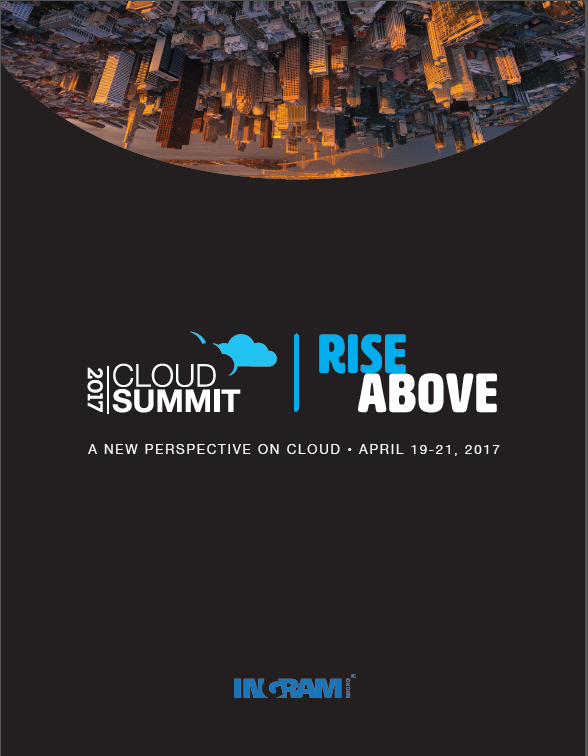 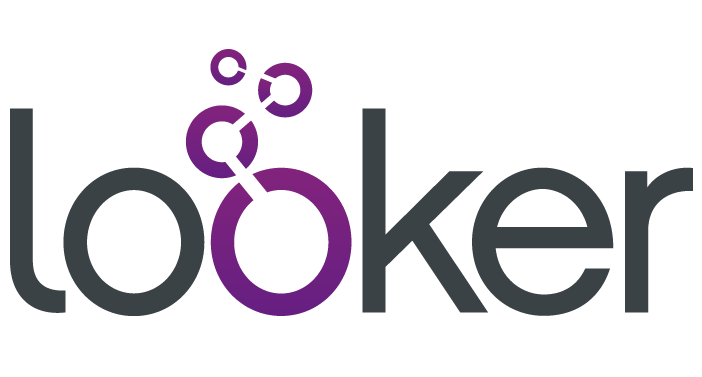 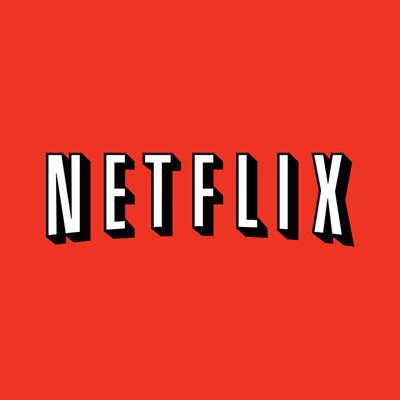 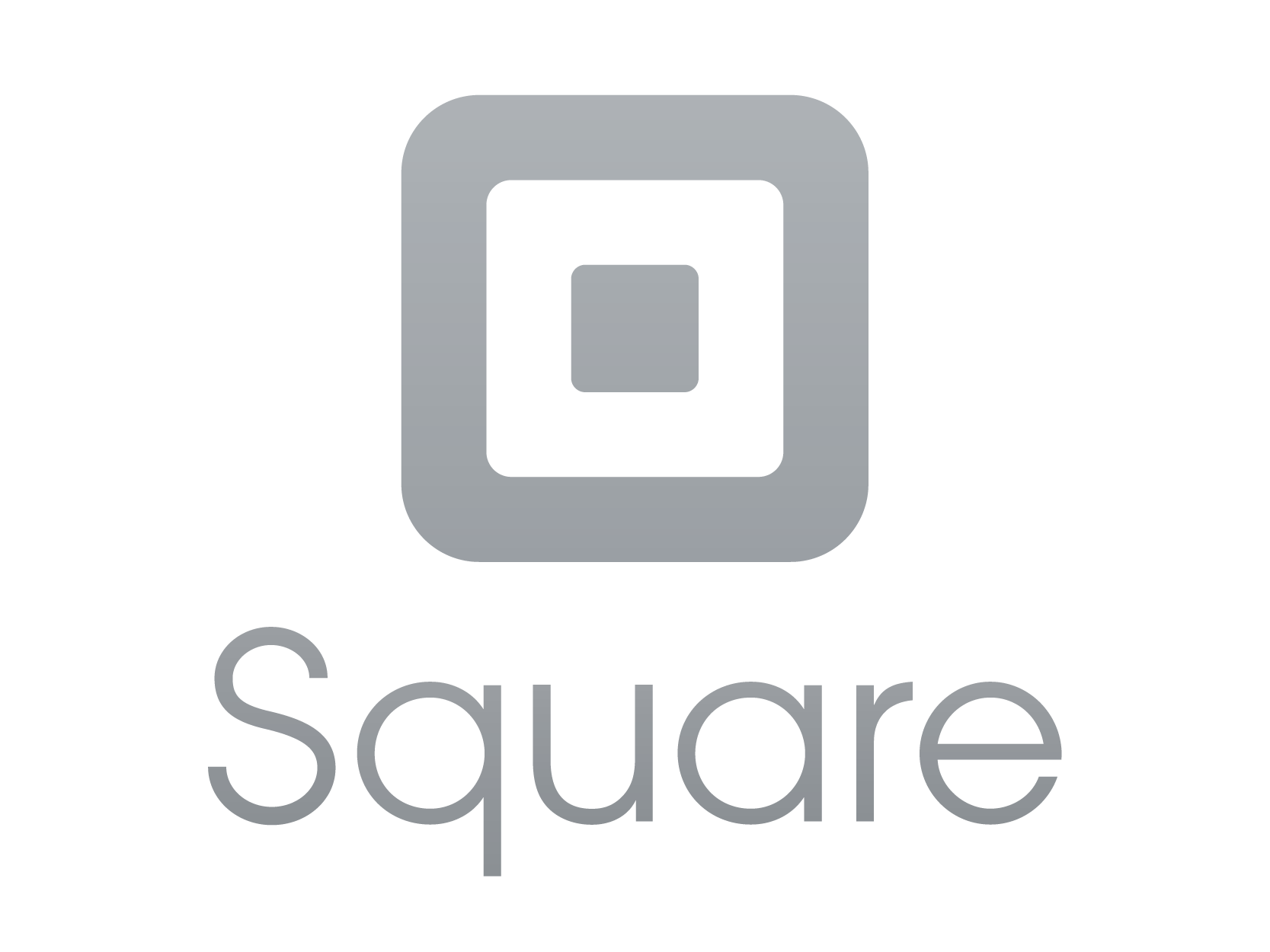 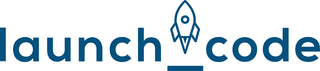 Cloud Summit Recruitment Postcard
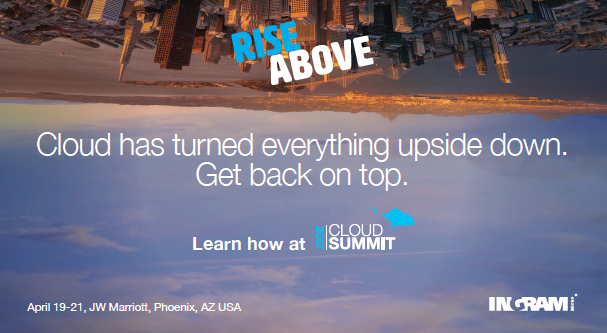 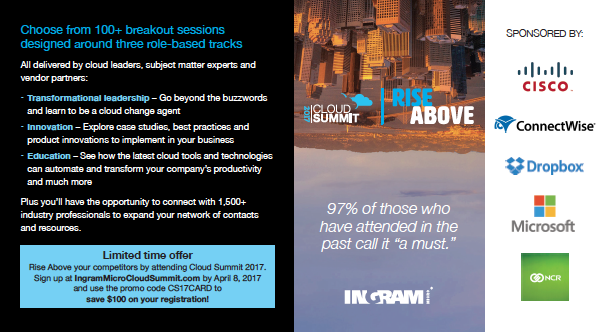 Promoted Social Media to Boost Registration
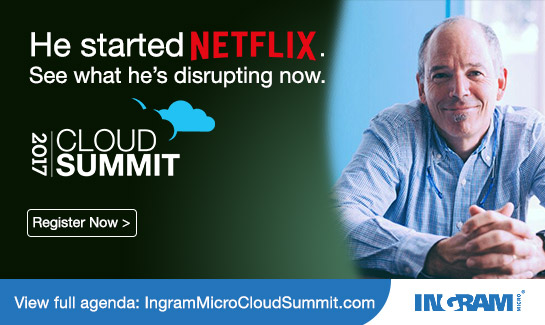 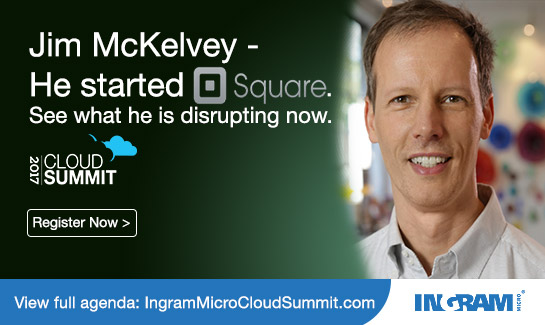 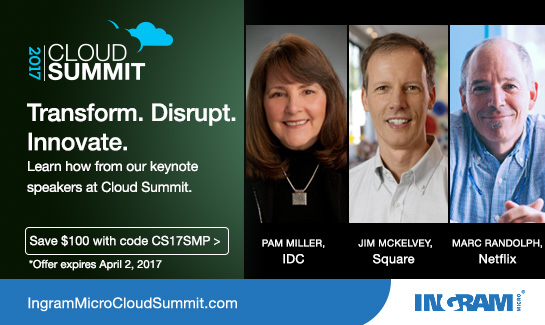 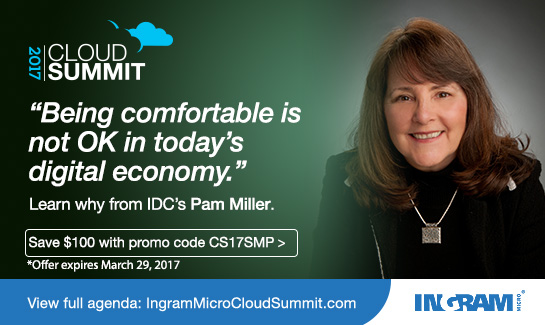 Summit Recruitment Strategy: Targeted Promo Codes10%+ Registrations via Social Media
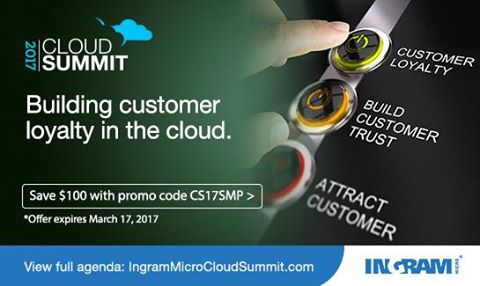 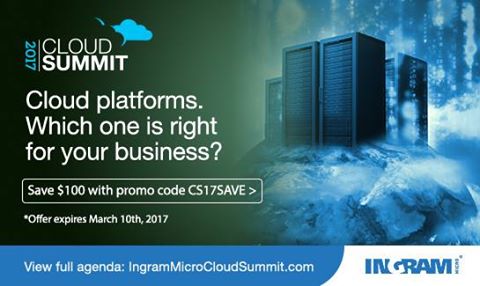 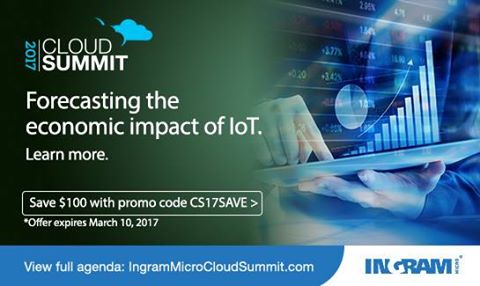 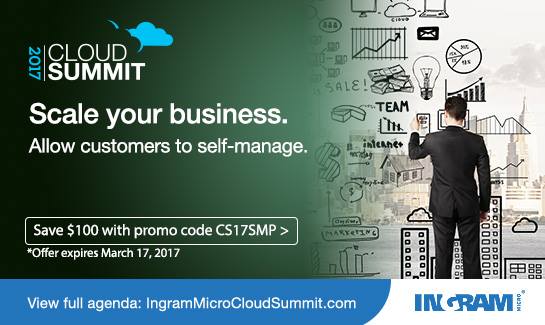 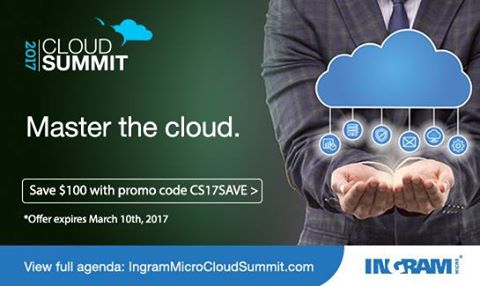 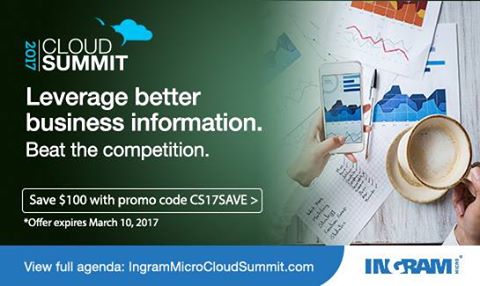 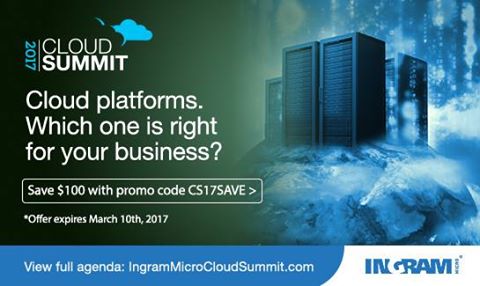 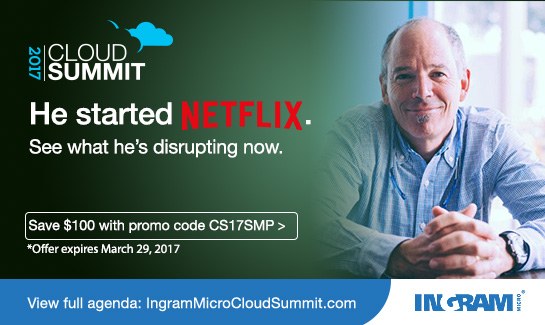 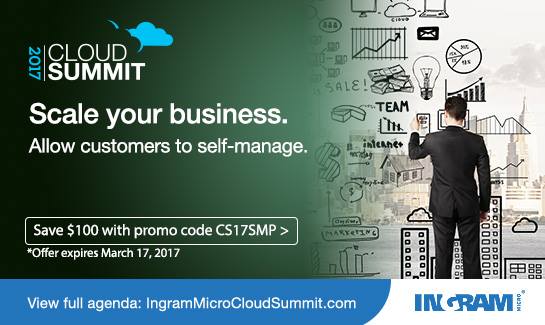 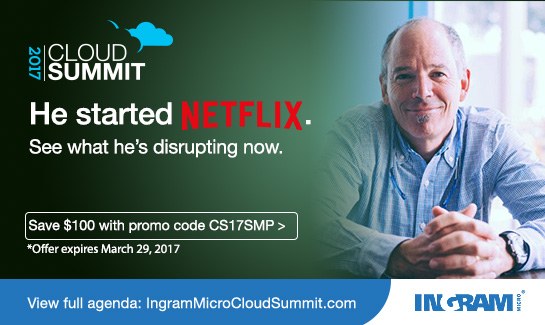 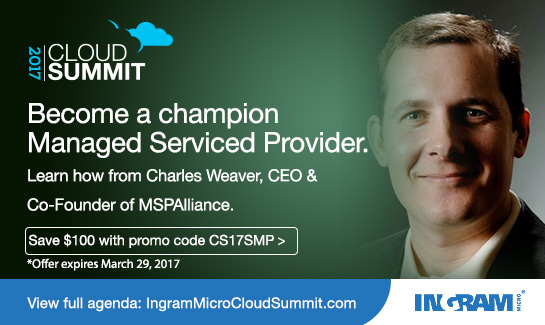 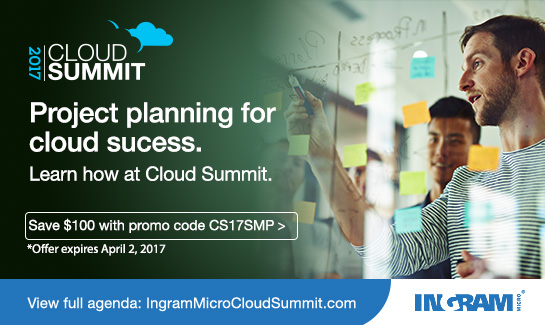 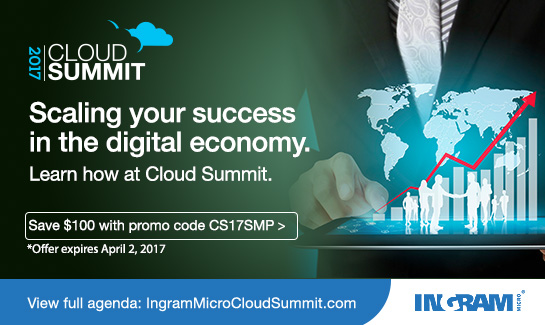 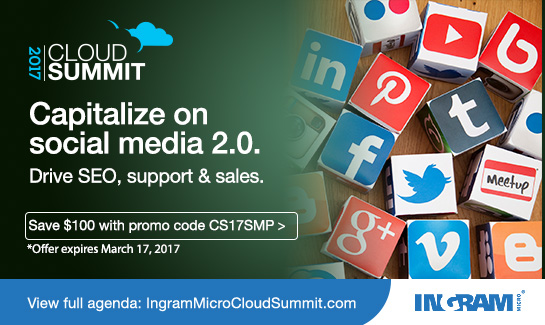 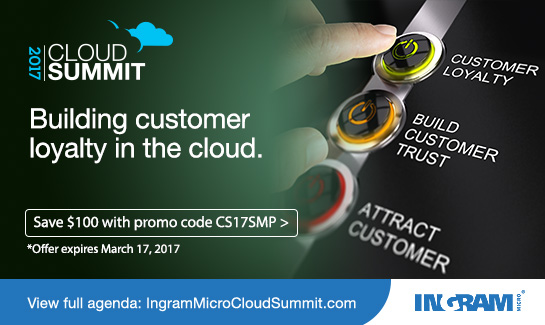 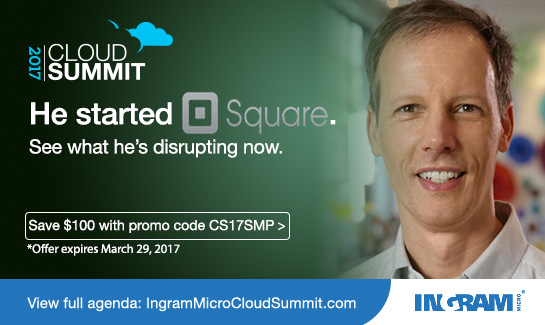 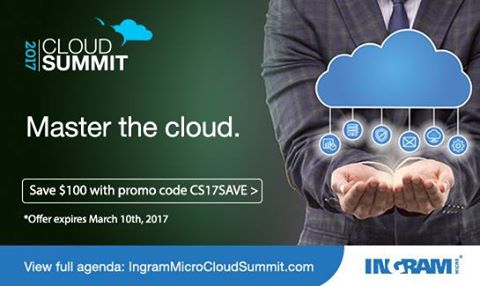 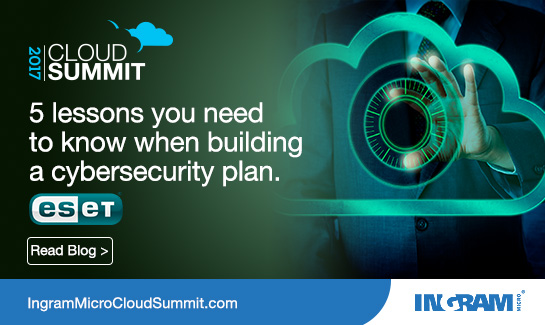 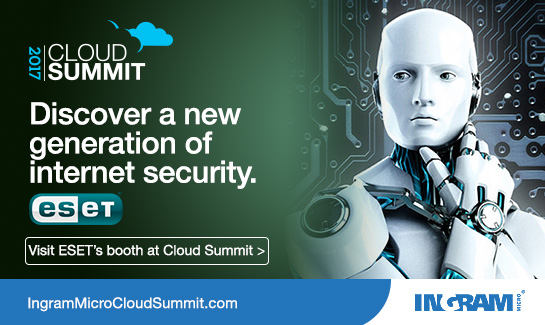 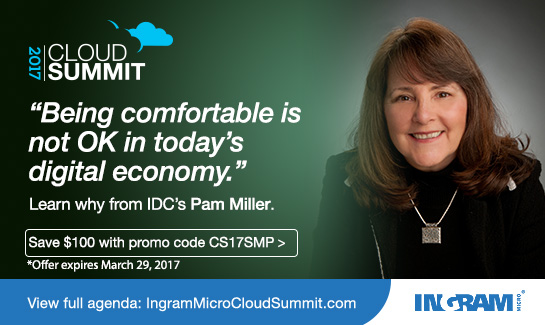 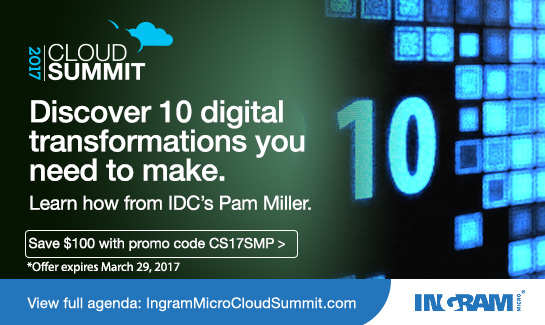 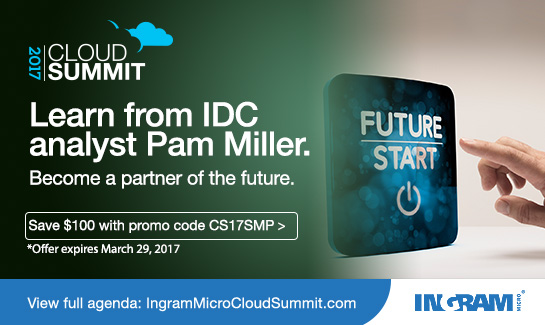 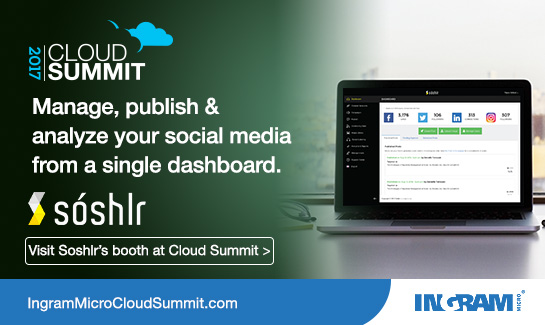 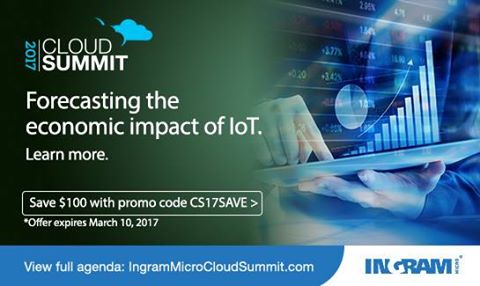 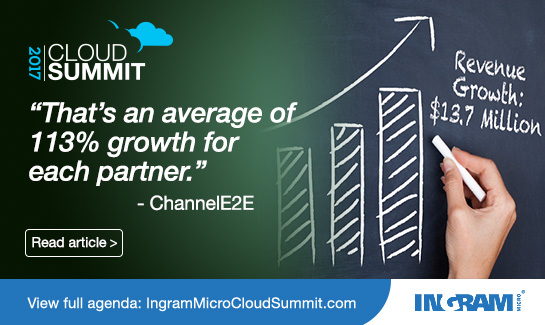 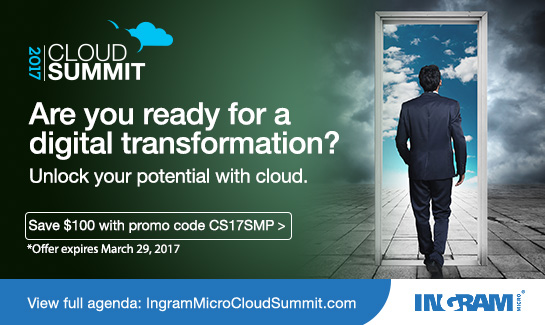 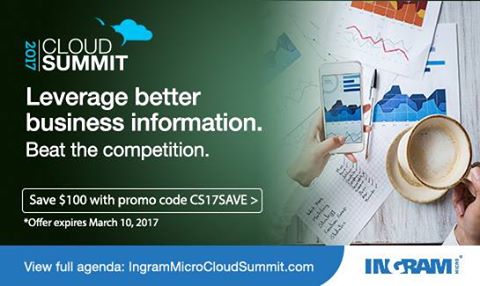 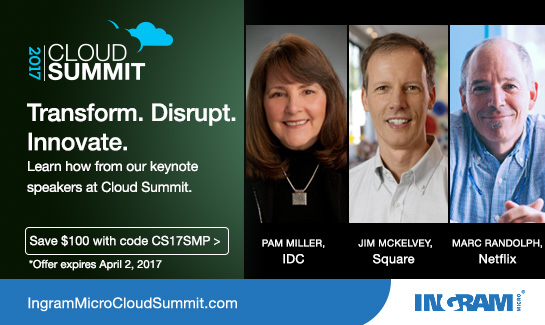 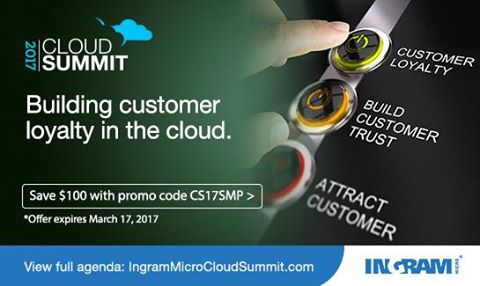 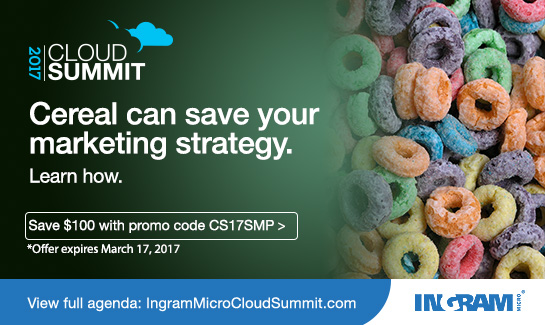 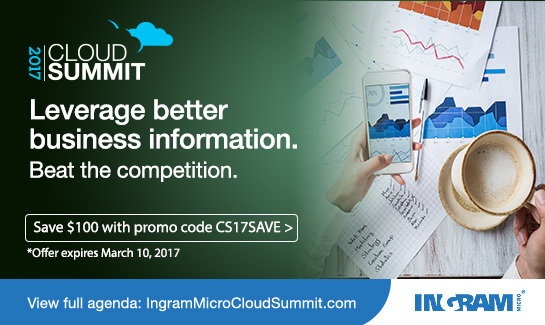 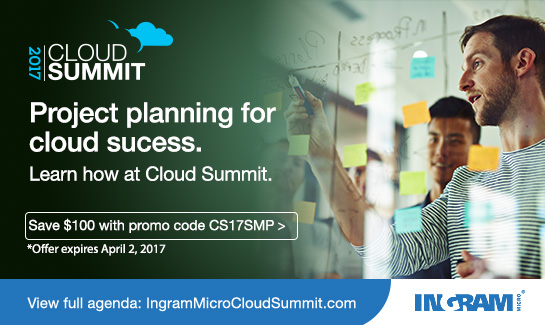 Summit Recruitment:  Spread the Word in Every Communication
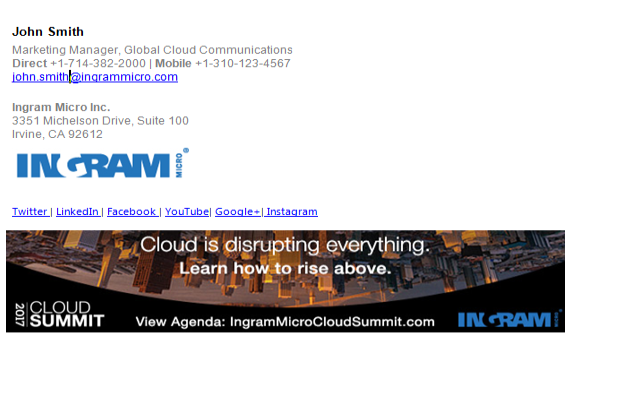 Name, Title, Division & Contact Info
Links to all our social accounts
New Summit email banner with new messaging. Link Banner to: www.IngramMicroCloudSummit.com
Summit Recruitment Strategy: Ad Banners
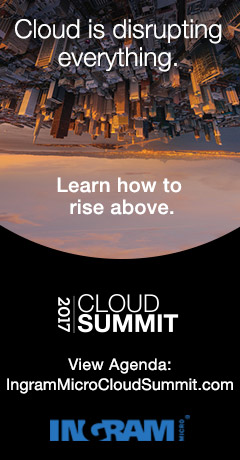 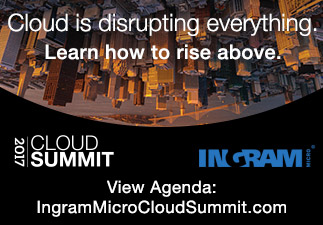 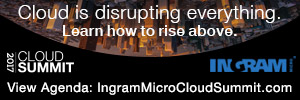 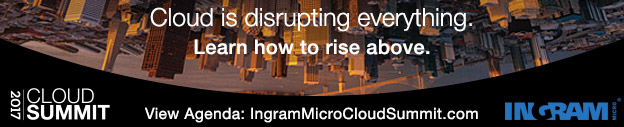 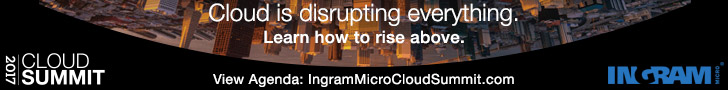 Summit Recruitment Strategy: Sales Floor Posters
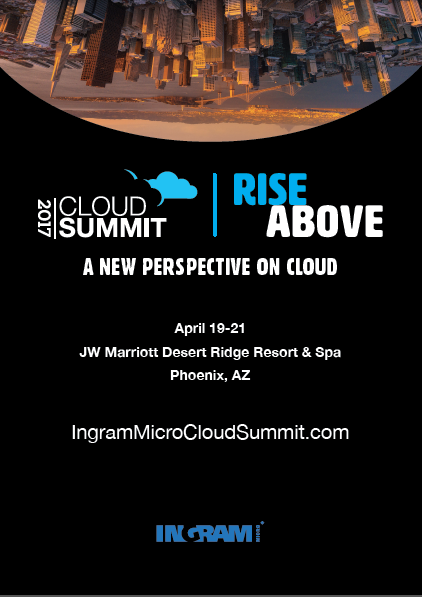 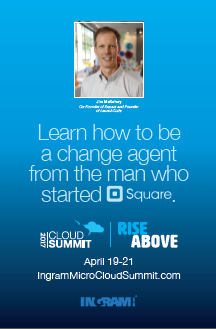 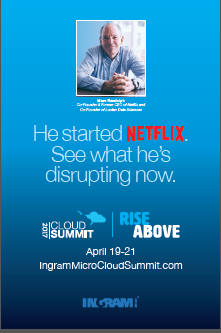 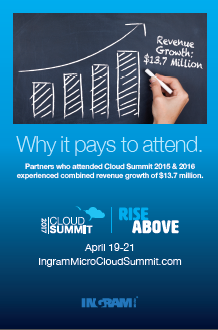 Summit Recruitment Strategy: Sales Floor Posters
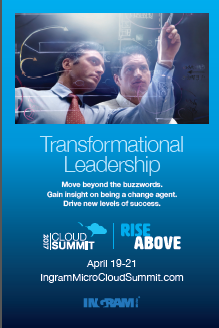 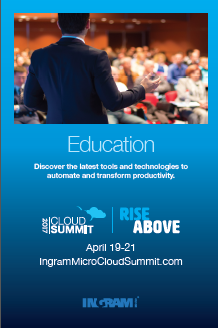 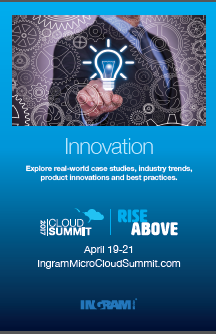 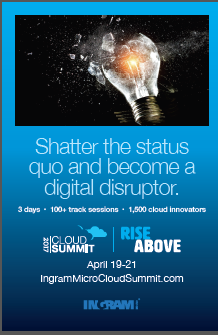 Summit Recruitment Strategy: Entrance Door Ads
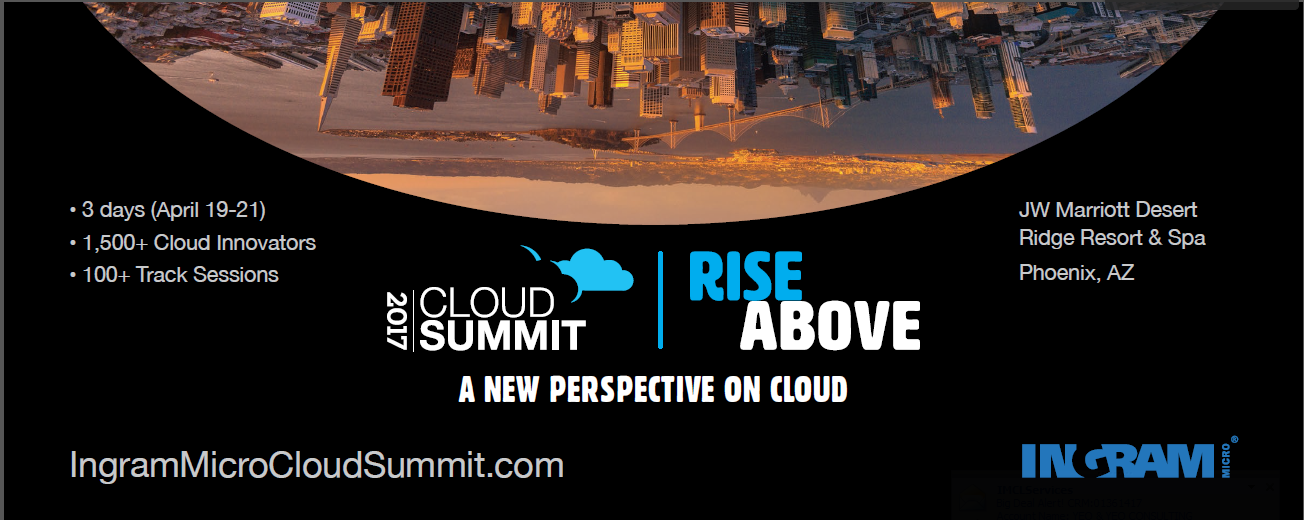 Summit Recruitment Strategy: Window Posters
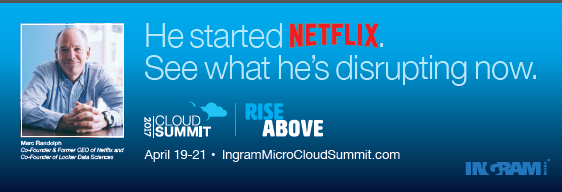 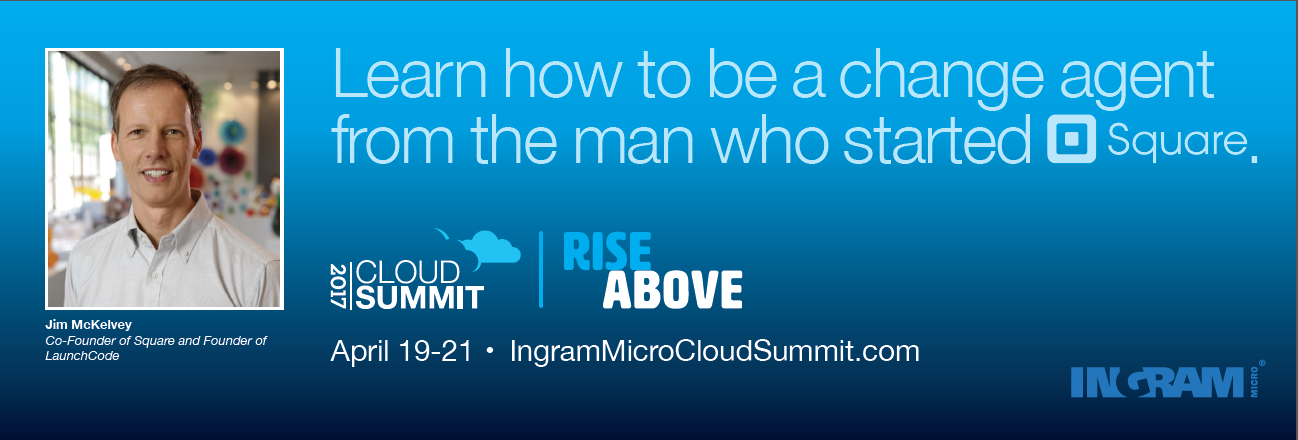 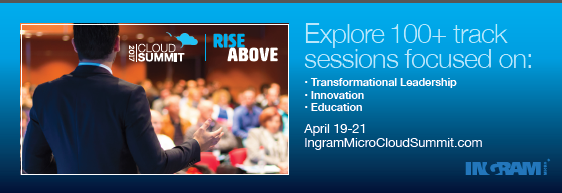 Summit Recruitment: Ongoing Mailers
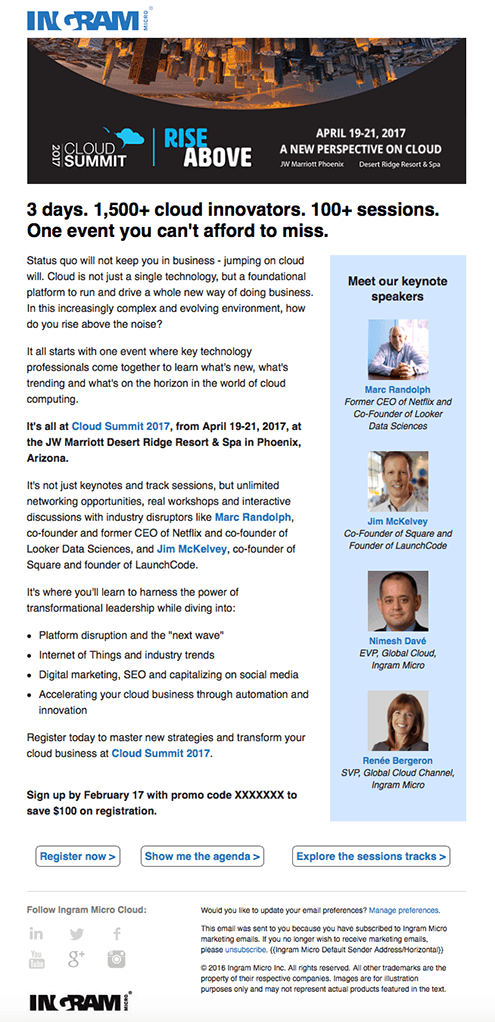 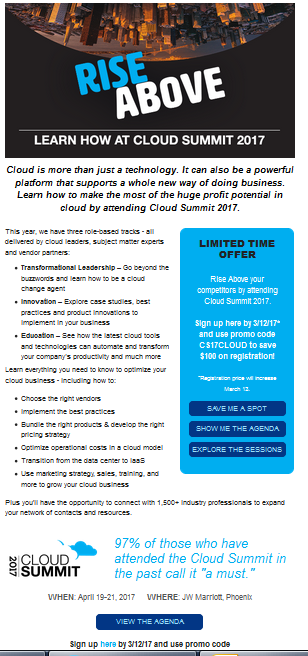 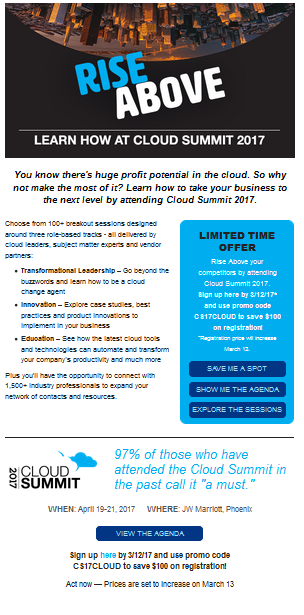 Cloud Summit Pocket Guide
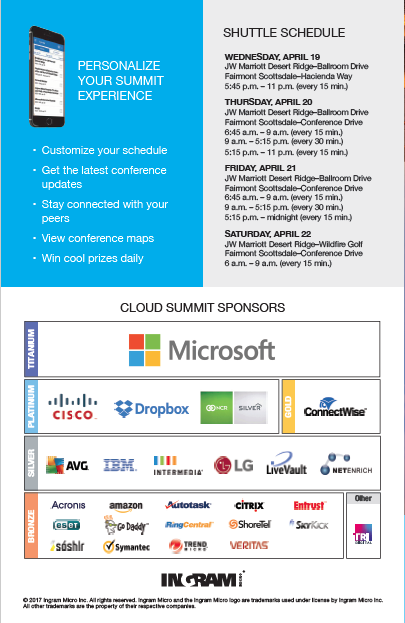 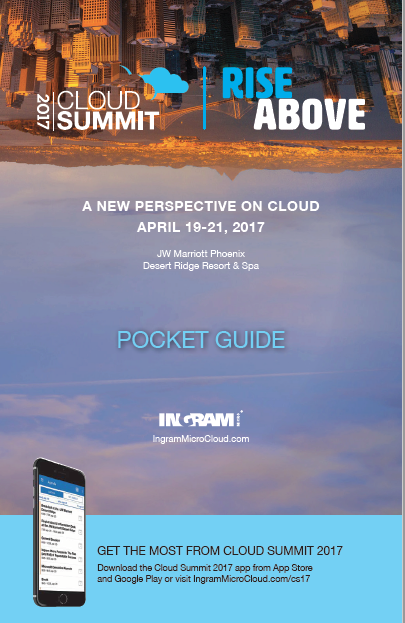 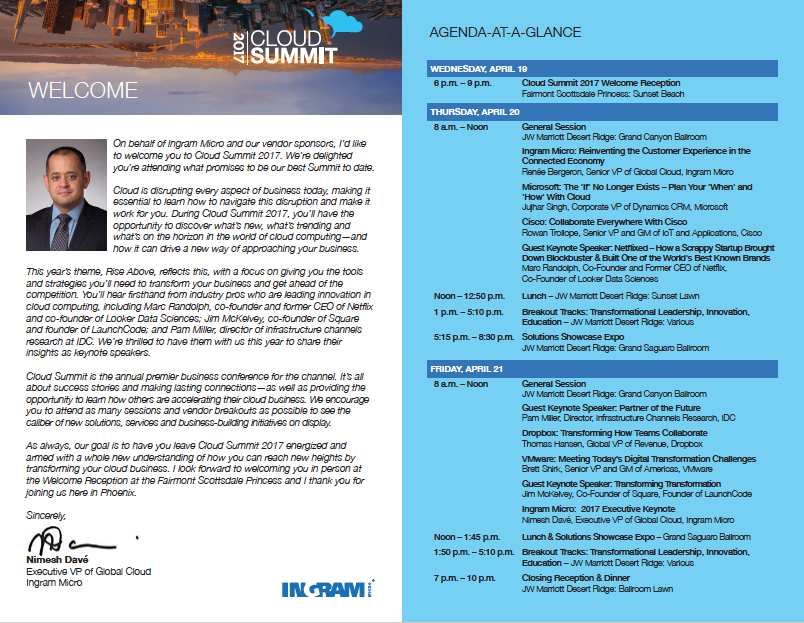 Badges, T-shirts & giveaways
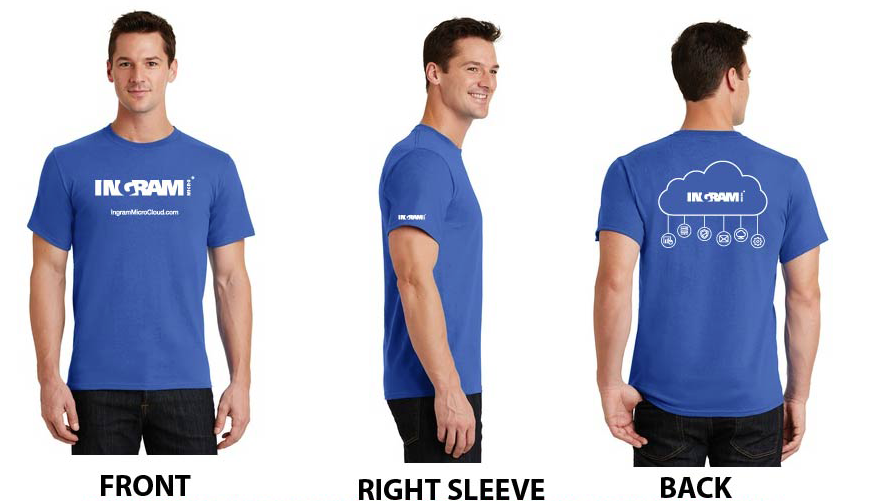 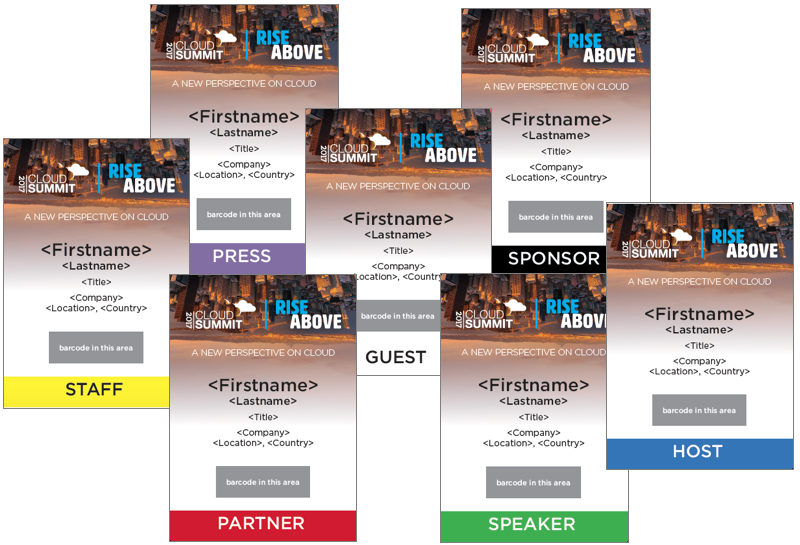 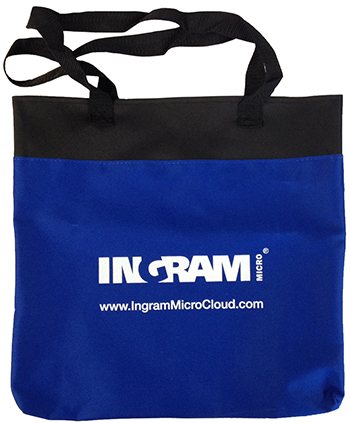 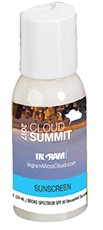 Cloud Summit Signage
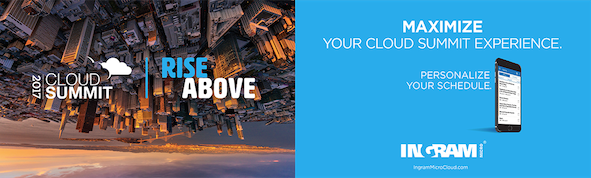 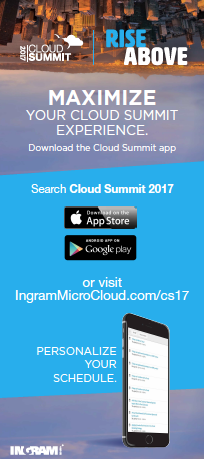 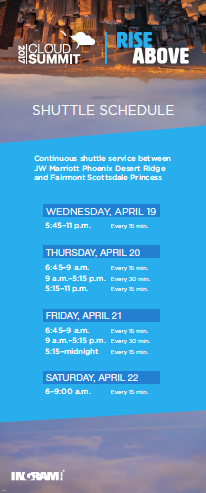 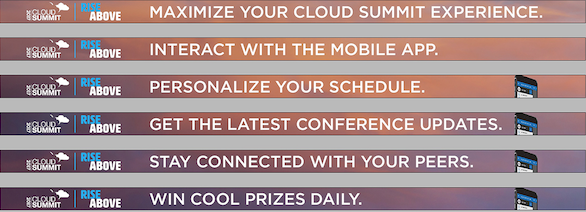 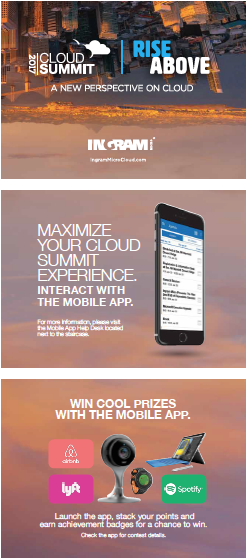 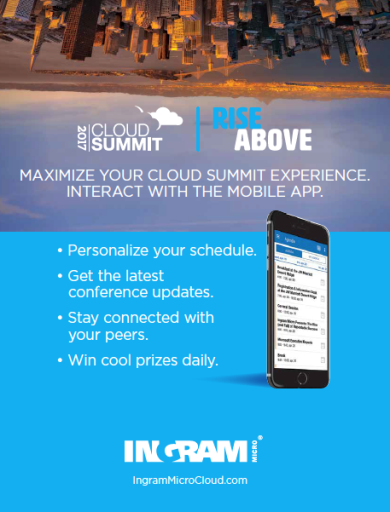